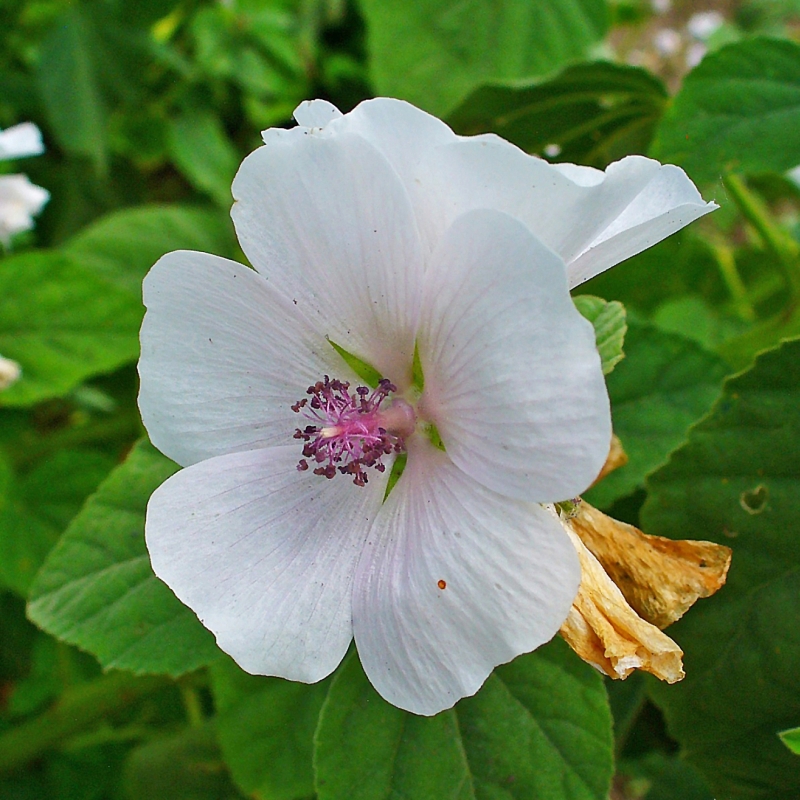 LJEKOVITO BILJE
Bijeli sljez
Bijeli sljez
Dlakava trajnica
 Porodica: Sljezovi (Malvaceae)
 Podrijetlom je iz Azije
 Služi kao ljekovita biljka
Dijelovi koji se koriste za upotrebu su korijen i list
IZGLED
Visoki je 60 do 120 cm uspravnih odrvenjelih stabljika
 Listovi su jajasti i šiljasti 
Cvjetovi su bijeli ili ružičasti i nalaze se u grozdovima
 Ispod zemlje nalazi se snažan vretenast korijen koji je razgranjen
Sadrži sluz
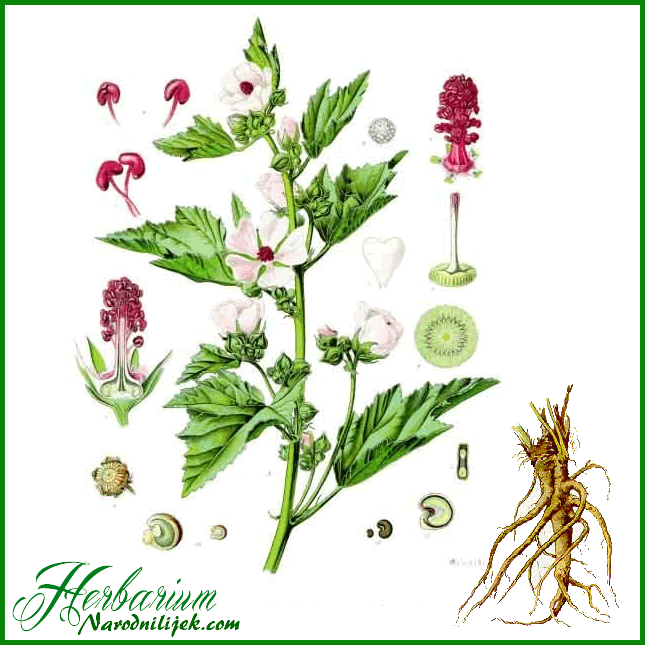 stanište
Raste u močvarnim i vlažnim područjima
 Može se uzgajati u vrtu pod uvjetom da ima dovoljno vlage
 Mnoge pripadnice porodice sljezova, kao što su vrtni sljez i hibisk, često se uzgajaju kao ukrasno i vrtno cvijeće
branje
Lišće i cvijet sabiru se za vrijeme cvatnje i suše u hladu na tavanu
 Korijen se vadi u proljeće i jesen: dobro se očisti, po sredini proreže i naglo suši pri umjetnoj toplini do 40°c
 Prije upotrebe korijen se oguli i isječe u sitni kockice
 Mora imati lijepu izrazitu bijelu boju
ljekovitost
Biljka bogata sluzi koja djeluje veoma umirujuće na nadražena ili upaljena tkiva
 Liječi upale u probavnom sustavu, od čireva u ustima i želucu, enteritisa i kolitisa
 List sljeza češće se koristi za liječenje respiratornih problema
 Veoma je blag i nije neugodna okusa, zbog čega se koristi kao lijek za djecu
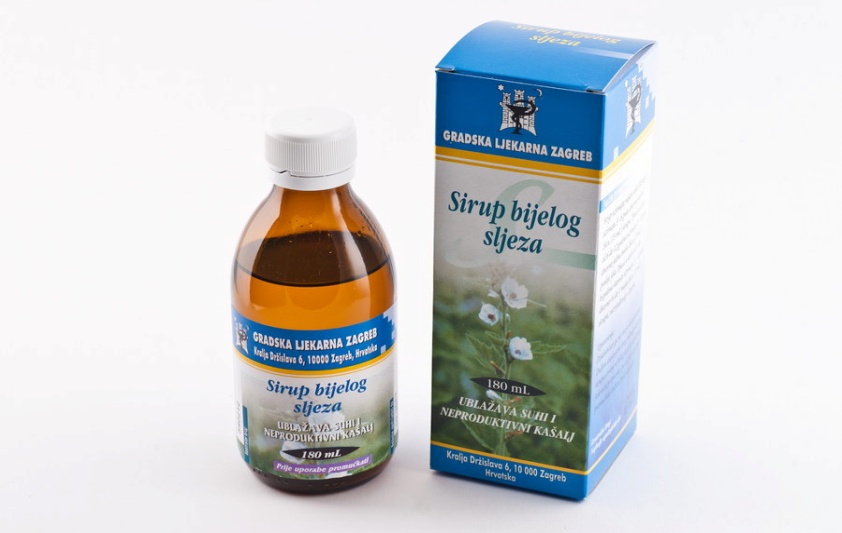 recepti
Čaj: 2 žličice listova preliti s 1,5 dl vruće vode i ostaviti da odstoji 10 minuta ili 10 do 15 g korijena staviti u 1,5 dl hladne vode i ostaviti da odstoji 90 minuta često miješajući, a potom ocijediti
Sirup od bijelog sljeza: Korijen bijelog sljeza (500 g) oguli se, izreže u sitne kocke i stavi u staklenku. Na to se nalije 1,5 l vode i 100 g alkohola (96%). Drži se na toplom mjestu 24 sata uz često mućkanje. Nakon 24 sata se ocijedi, doda 1600 g šećera i kuha dok se ne ukuha na polovicu
kulinarstvo
Korijen bijelog sljeza je slatkast i spužvast, u prošlosti se koristio kao povrće
 U današnje vrijeme se od sljeza proizvode kolačići, često preprženi ili preliveni vrućom čokoladom, ali po okusu malo podsjećaju na korijen biljke
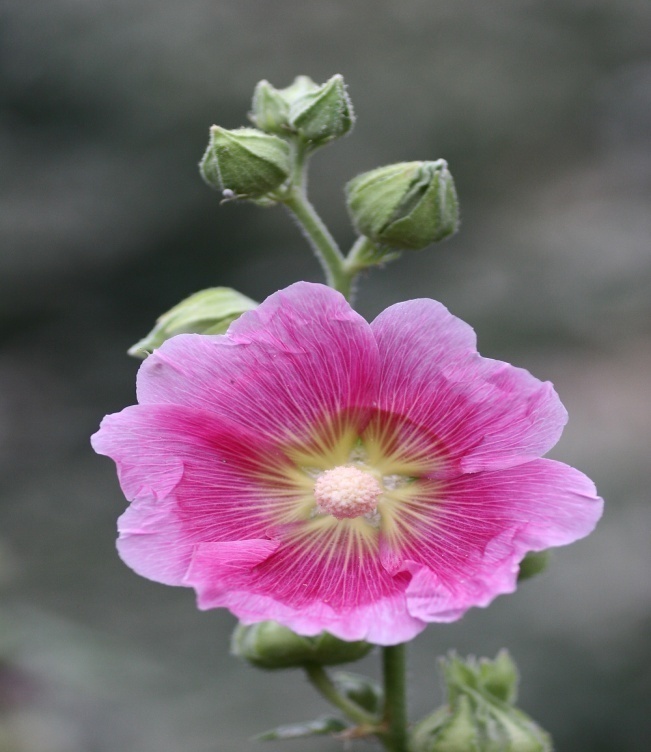 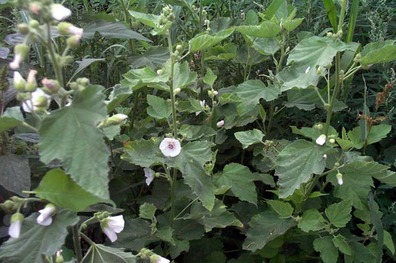 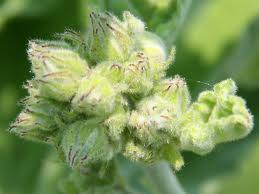 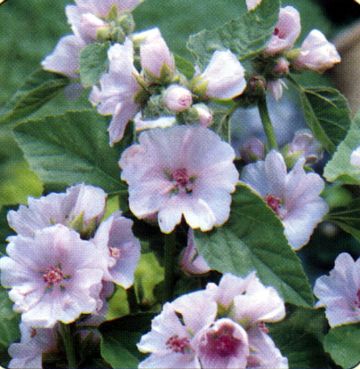 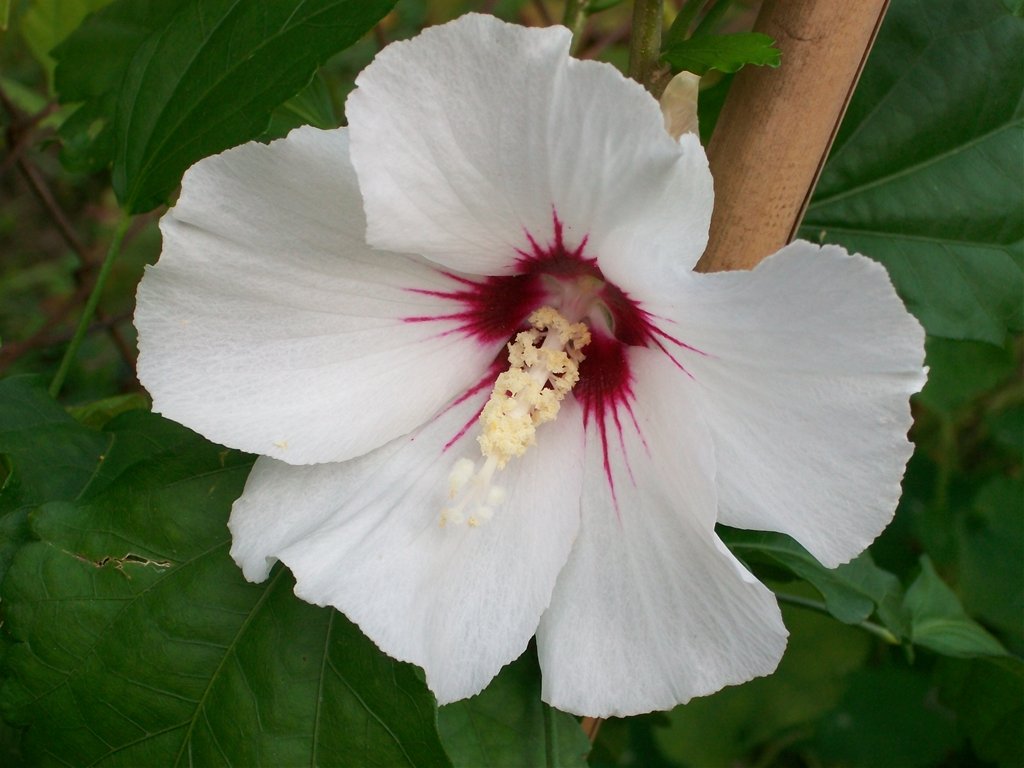 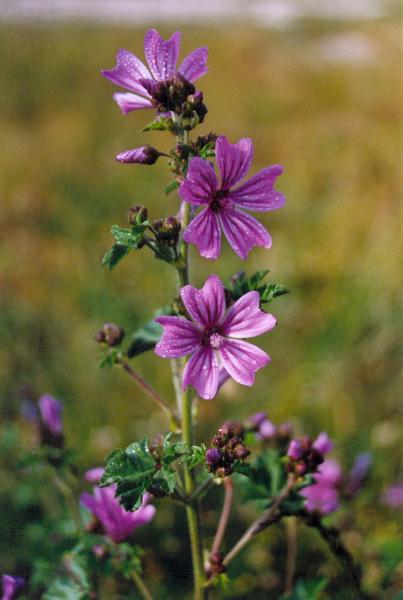 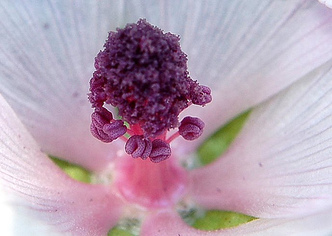 IZRADILA: HELENA SAČIĆ